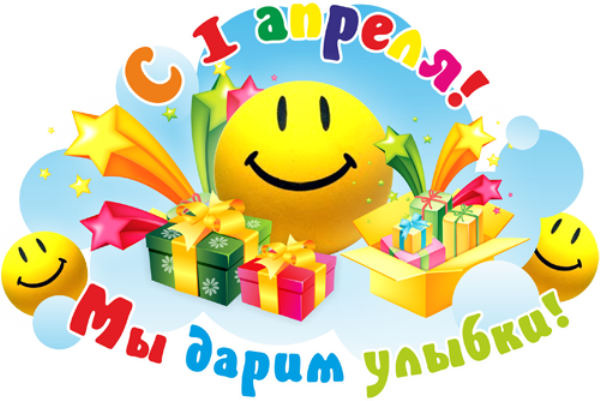 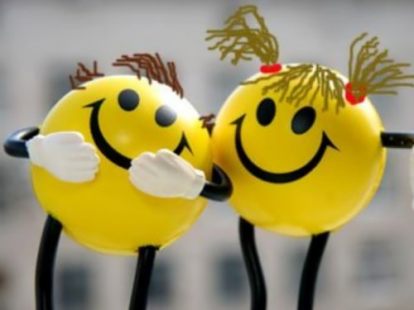 День такой весёлый-Первое апреля!Пусть продлятсяШутки, смехЕщё неделю!
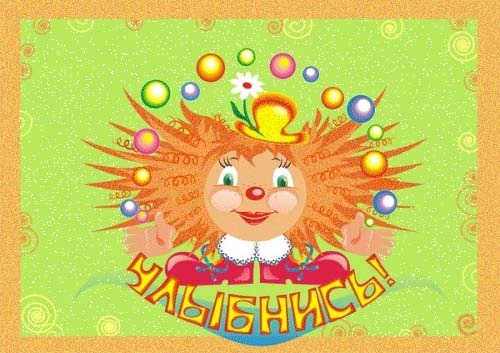 И смеются люди,Без обид веселье.Праздник очень светлый-Первое Апреля!
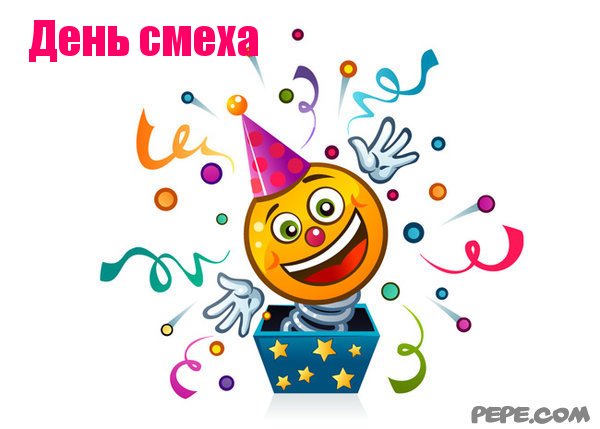 День смеха - добрый праздник.Пусть в смехе грусть увязнет,и мы тогда всесильны,и это вот всеръёз.
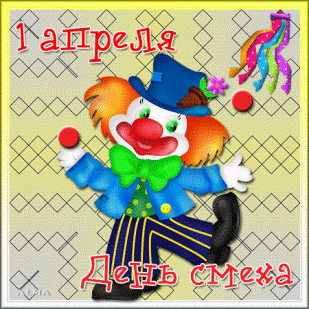 Давайте посмеёмся,удаче улыбнемся,и встретим неудачубез скорби и без слёз.
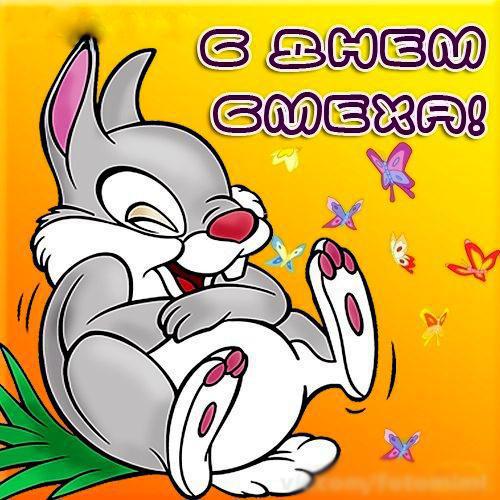 Чтоб эти смешинкиПовсюду спешили,Чтоб самых угрюмыхОни рассмешили.
Птичье щебетание.Тиканье капели.Всходит утро раннееПервого апреля.
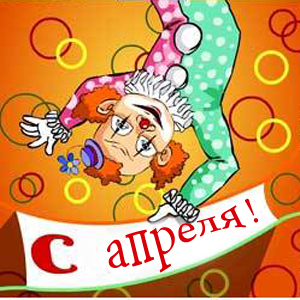 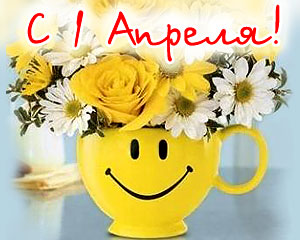 Мы шутили целый день.Вот бы десять раз в неделюБыло первое апреля !
Чтоб эти смешинкиПовсюду спешили,Чтоб самых угрюмыхОни рассмешили.
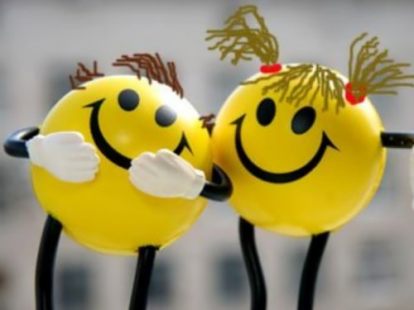 Презентацию подготовила воспитатель Воеводина М.В.